CHUYẾN TÀU TRI THỨC: “Tìm các số nguyên tố nhỏ hơn 100”
Trạm 4: Gạch đi các số lớn hơn 7 mà chia hết cho 7 ( 
                                                                   NHÓM …..:      KẾT QUẢ: ………/……
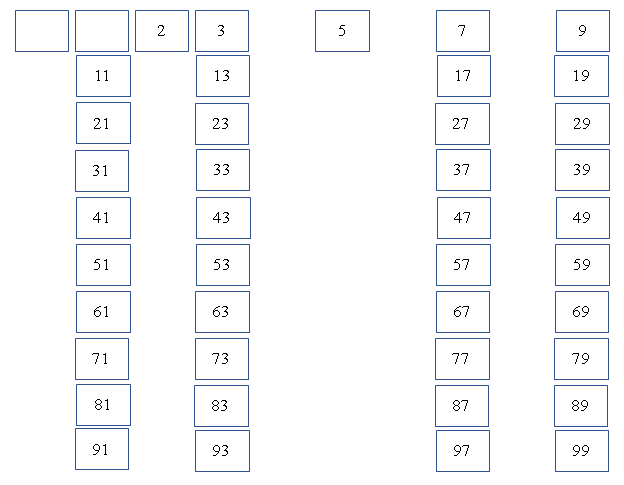 CHUYẾN TÀU TRI THỨC: “Tìm các số nguyên tố nhỏ hơn 100”
Trạm 3: Gạch đi các số lớn hơn 3 mà chia hết cho 3 ( Làm 4 cột đầu)
                                                                   NHÓM …..:      KẾT QUẢ: ………/……
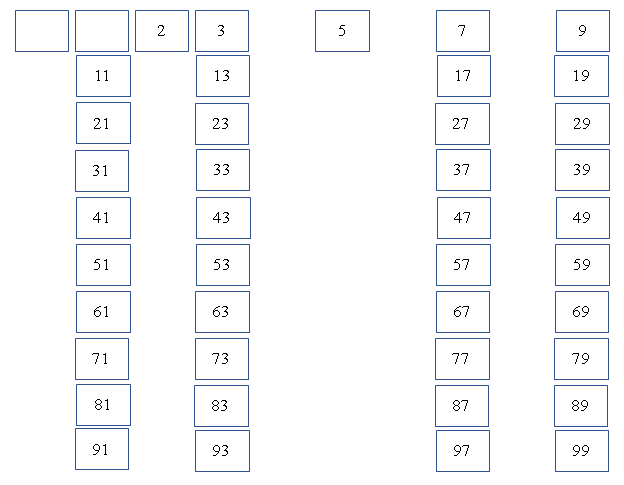 CHUYẾN TÀU TRI THỨC: “Tìm các số nguyên tố nhỏ hơn 100”
Trạm 4: Gạch đi các số lớn hơn 7 mà chia hết cho 7 .
                                                                   NHÓM …..:      KẾT QUẢ: ………/……
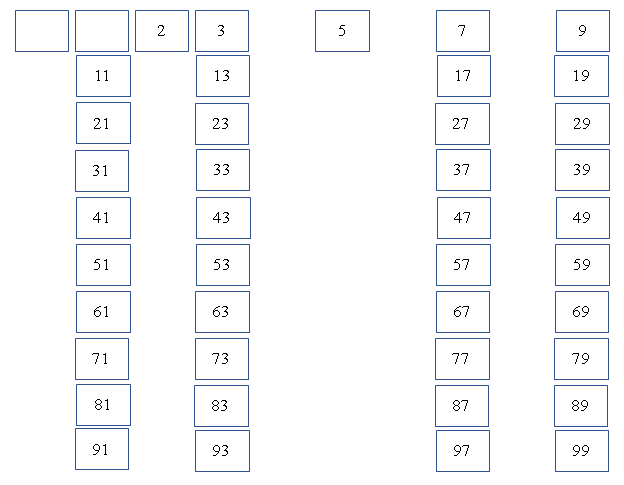 CHUYẾN TÀU TRI THỨC: “Tìm các số nguyên tố nhỏ hơn 100”
Trạm 4: Gạch đi các số lớn hơn 7 mà chia hết cho 7 .
                                                                   NHÓM …..:      KẾT QUẢ: ………/……
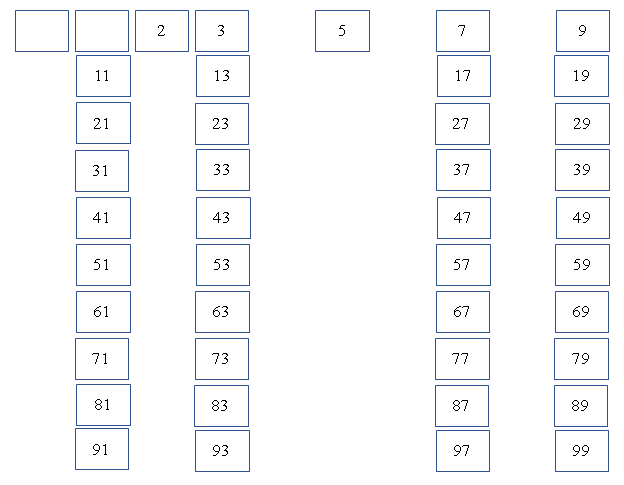 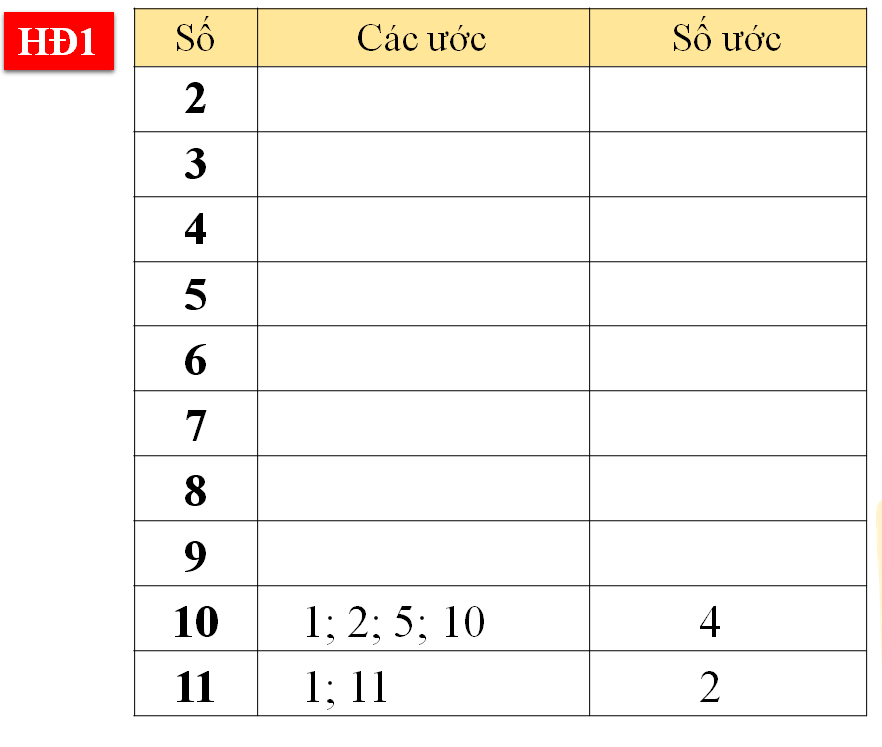 CHUYẾN TÀU TRI THỨC: “Tìm các số nguyên tố nhỏ hơn 100”
Đáp án  Trạm 3: Gạch đi các số lớn hơn 3 mà chia hết cho 3
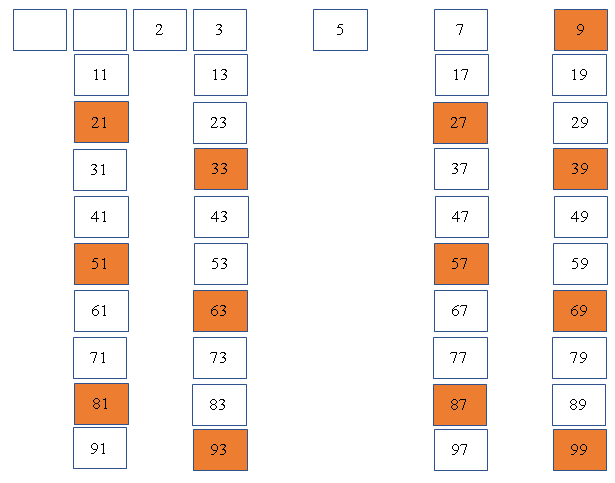 CHUYẾN TÀU TRI THỨC:“Tìm các số nguyên tố nhỏ hơn 100”
Trạm 4: Gạch đi các số lớn hơn 7 mà chia hết cho 7                   KẾT QUẢ: ………/……
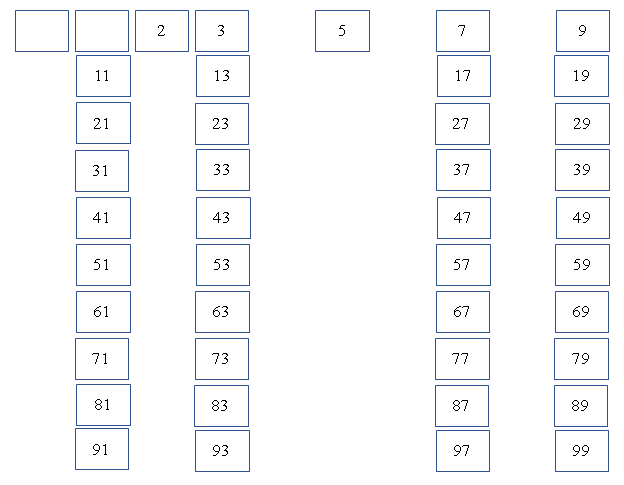 CHUYẾN TÀU TRI THỨC
“Tìm các số nguyên tố nhỏ hơn 100”
KQ Trạm 4: Gạch đi các số lớn hơn 7 mà chia hết cho 7
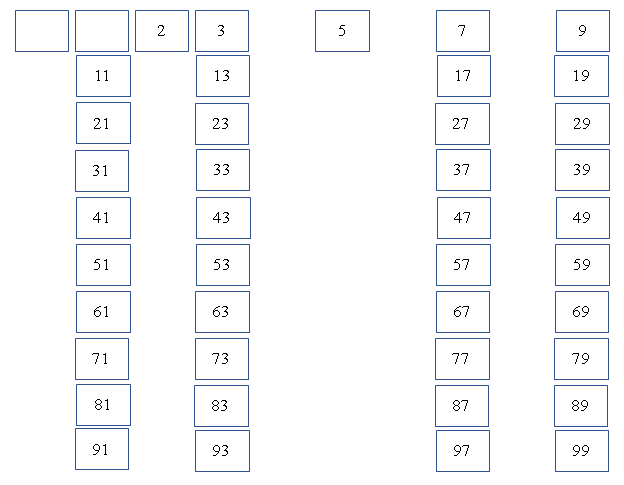 CHUYẾN TÀU TRI THỨC: “Tìm các số nguyên tố nhỏ hơn 100”
Đáp án Trạm 4: Gạch đi các số lớn hơn 7 mà chia hết cho 7 .
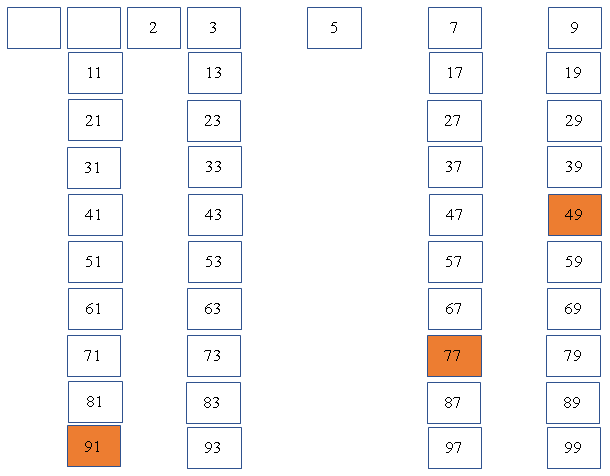 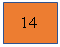 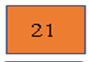 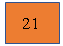 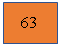 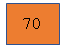 CHUYẾN TÀU TRI THỨC: “Tìm các số nguyên tố nhỏ hơn 100”
Trạm 3: Gạch đi các số lớn hơn 3 mà chia hết cho 3.
                                                                                              KẾT QUẢ : ……….. / 13
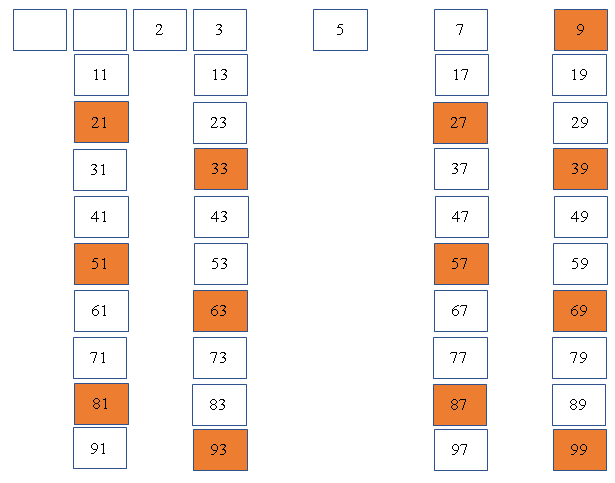 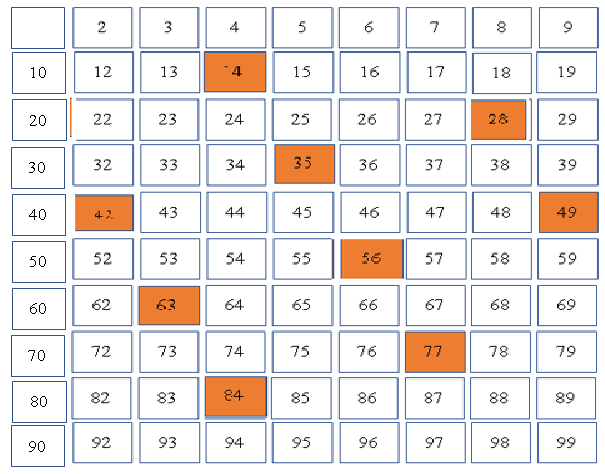 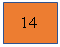 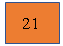 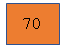 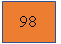 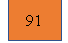 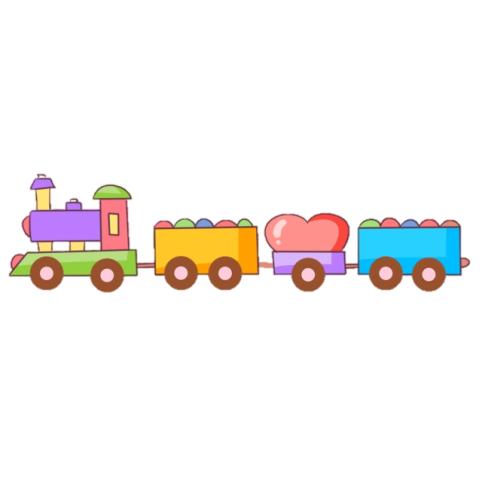 CHUYẾN TÀU TRI THỨC
“Tìm các số nguyên tố nhỏ hơn 100”
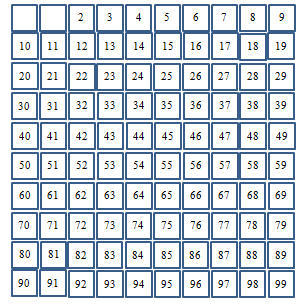 Có 4 trạm dừng chân
 các em hãy thực hiện theo yêu cầu mỗi trạm
Trạm 1: Gạch đi các số lớn hơn 2 mà chia hết cho 2
Trạm 2: Gạch đi các số lớn hơn 3 mà chia hết cho 3
Trạm 3: Gạch đi các số lớn hơn 5 mà chia hết cho 5
Trạm 4: Gạch đi các số lớn hơn 7 mà chia hết cho 7
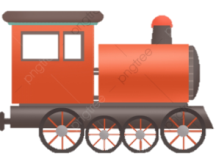 Trạm 1
Trạm 2
Trạm 3
Trạm 4
2
3
A
4
B
5
Gồm các số có 
nhiều hơn 2 ước:
4; 6; 8; 9;10
6
7
8
9
1; 2; 5; 10
4
10
11
1; 11
2
HĐ 2: Nhóm A: Gồm các số chỉ có 2 ước: 
………………………………………….
Nhóm B: Gồm các số có nhiều hơn 2 ước: ………………………………………….